KASIN BESİNSEL BİLEŞİMİ
1
GDM 421 SU ÜRÜN. TEK. (E. D. SONCU)
12/16/2021
Kasın kimyasal bileşimi
2
GDM 421 SU ÜRÜN. TEK. (E. D. SONCU)
12/16/2021
Kasın kimyasal bileşimi
3
Su canlılarında kimyasal bileşimi etkileyen faktörler;
Tür
Yaş: Yavru ve genç balıkların bağ doku içeriği daha düşüktür
Beslenme koşulları: Denizlerin ağır metal içeriği yüksek ise balıklara ağır metal kontaminasyonu fazla olacaktır.
Üreme döngüsü
Yaşam şekli: Kırmızı ete (kara et) sahip pelajik balıkların yağ içeriği beyaz etli demersal balıklara kıyasla 2-3 kat daha fazladır
GDM 421 SU ÜRÜN. TEK. (E. D. SONCU)
12/16/2021
Kasın kimyasal bileşimi : SU
4
Su canlılarının su içeriği %50 ile 85 arasında değişir
Suyun fonksiyonları;
Organik ve inorganik bileşikler için çözücü ortam oluşturur
Hücre içindeki biyokimyasal reaksiyonlar için gereken ortamı sağlar
Protein fonksiyonlarını destekler: Örneğin proteinlerin su bağlama kapasitesi kasın hem reolojik hem de duyusal özelliklerini (sululuk) etkiler.
GDM 421 SU ÜRÜN. TEK. (E. D. SONCU)
12/16/2021
Kasın kimyasal bileşimi: PROTEİNLER
5
Su canlılarının protein içeriği türe, beslenme koşullarına ve kasın tipine göre değişmekle birlikte %11 ile %24 arasında değişir

Balıklar beslenmede önemli protein kaynağı olarak yer alır ve  proteinlerin yüksek besinsel değeri bileşimindeki elzem amino asitlerin çeşitliliği ve sayısı ile ilişkilidir
Ayrıca, proteinlerin besinsel değerini belirleyen diğer bir faktör sindirilebilirlik olup balık proteinlerinin sindirilebilirliği %90-98 arasında değişirken kabuklu deniz canlıları için bu değer %85’tir
GDM 421 SU ÜRÜN. TEK. (E. D. SONCU)
12/16/2021
Kasın kimyasal bileşimi: PROTEİNLER
6
-Kollajen
-Elastin
-Retikulin
-Albumin
-Hemoglobin
-Miyoglobin
-Miyosin
-Aktin
GDM 421 SU ÜRÜN. TEK. (E. D. SONCU)
12/16/2021
Kasın kimyasal bileşimi: MİYOFİBRİLAR PROTEİNLER
7
Miyofibrilar proteinler iyonik gücü yüksek tuzlu su çözeltilerinde (>0.15 M genellikle 0.3-1 M) çözünürler
Miyofibrilar proteinler kasın kasılma mekanizmasından ve ölüm sonrası kasın ete dönüşümü olarak bilinen rigor mortisden sorumludur
Teknolojik açıdan bakıldığında ise miyofibrilar proteinler, etin tekstürü, su tutma kapasitesi, duyusal özellikleri (sululuk) ve jelleşme gibi fonksiyonel özellikleri ile yakından ilişkili olup kaliteli ürün eldesi için miyofibrilar proteinlerinde fonksiyonlarını yitirmemesi önemlidir
GDM 421 SU ÜRÜN. TEK. (E. D. SONCU)
12/16/2021
Kasın kimyasal bileşimi:              BAĞ DOKU (STROMA) PROTEİNLERİ
8
Balıklarda kollajen içeriği neden önemli?
Etin sertliğini olumsuz yönde etkiler. Kollajen içeriği arttıkça et sertleşir
Kollajen çözünür olmadığı için aynı zamanda sindirilebilir de değildir. Bu nedenle kollajenin besinsel kalitesi düşüktür
Kas bütünlüğüne destek sağlar, kası bir arada tutar
Etin fonksiyonel ve reolojik özelliklerini etkiler. Teknolojik proseslerde (tütsülenmiş balık, konserve balıklarda HTST sterilizasyon ve balık atıklarından kollajen eldesi gibi) kollajenin jelleşme derecesi oldukça önemlidir
Ölüm sonrası değişikliklerde önemli rol oynar. Balıkların uygun şartlarda muhafazası yapılmadığı takdirde proteinlerin degradasyonu sonucu kası bir arada tutan yapı ortadan kalkar. Kas bütünlüğü bozulur
GDM 421 SU ÜRÜN. TEK. (E. D. SONCU)
12/16/2021
Kasın kimyasal bileşimi: LİPİTLER
9
Su canlılarında lipitler genellikle deniz memelilerinin ve yağlı balıkların deri altı dokularında, yağsız balıklarda karaciğerde, kas dokuda ve yumurtalıklarda depolanır

Fosfolipitler, steroller, triaçilgliseroller, wax esterleri ve minör düzeyde gliseril esterleri, glikolipitler, sülfolipitler ve hidrokarbonlar su canlılarında lipitlerin yapısında bulunan bileşiklerdir

Fosfolipitler ve steroller biyomembranların yapısında ve bazı hücresel fonksiyonlarda önemli role sahip iken diğer lipit bileşenleri enerji kaynağı olarak kullanılır
GDM 421 SU ÜRÜN. TEK
12/16/2021
Kasın kimyasal bileşimi: LİPİTLER
10
Deniz canlılarının bileşiminde bulunan yağ asitleri genellikle 14 ila 24 arasında karbon atomu (C14-C24) içerir. 12 ve 26 karbon atomu içeren yağ asitleri de deniz canlılarının bileşiminde mevcuttur 

Bu yağ asitlerinin bir çoğu doymamış (yağ asidine göre değişmekle birlikte 1 ila 6 arasında değişen sayıda çift bağ içerirler) özellik gösterir

Doymamış yağ asitlerinin bir çoğu n-3 (omega-3) karakterli olup deniz canlıları n-6 yağ asitleri de içerir
Tatlı su balıklarının, kabuklular ve çiftlik balıkları deniz balıklarına göre daha fazla n-6, daha az n-3 yağ asidi içerdiği bilinmektedir
GDM 421 SU ÜRÜN. TEK
12/16/2021
Kasın kimyasal bileşimi: LİPİTLER
11
Teknolojik açıdan bakıldığında ise su canlılarının yüksek oranda çoklu doymamış yağ asitleri içermesi balıkları lipid oksidasyonuna duyarlı hale getirmektedir
Deride bulunan endojen bir enzim olan lipoksigenaz ve mikrozomal peroksidasyon sistemi bu oksidatif reaksiyonların başlatıcısı olarak rol oynar
Lipit oksidasyonunun sonuçları;
Karsinojenik bileşik oluşumu
Ransit (acı tat) tat ve koku (Ransidite)
Besinsel değerde düşüş
Raf ömründe kısalma
Tekstürel ve duyusal kalitede olumsuz değişiklikler
GDM 421 SU ÜRÜN. TEK
12/16/2021
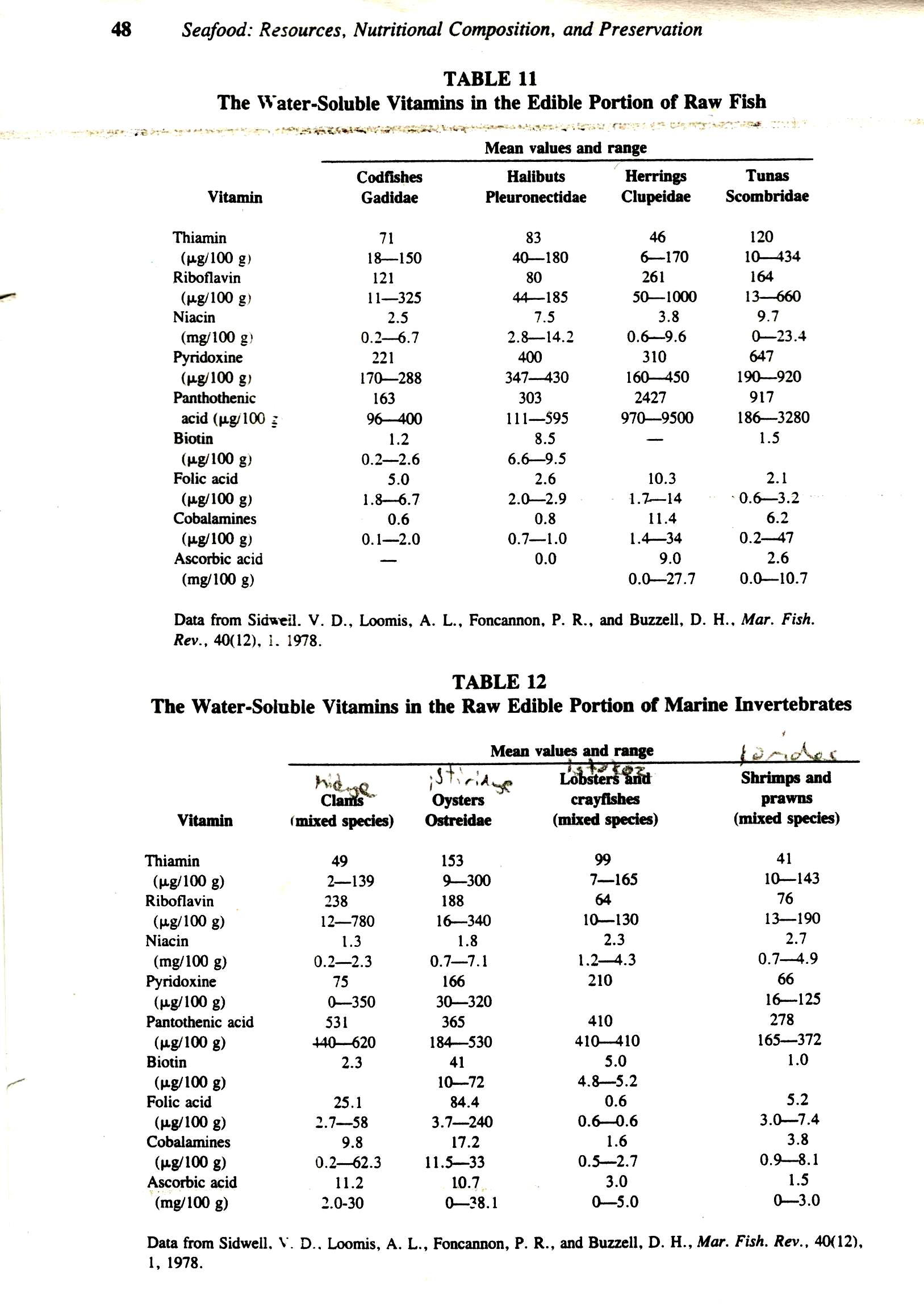 Morina              Pisi           Ringa         Tuna
GDM 421 SU ÜRÜN. TEK. (E. D. SONCU)
12
12/16/2021
Kaynaklar
13
Gülyavuz, H. & Ünlüsayın, M. 1999. Su ürünleri işleme teknolojisi. Şahin Matbaa, ISBN:975-96897-0-7
Sikorski, Z.E., Kolakowska, A., Sun Pan, B. 1989. Chapter: The nutritive composition of the major groups of marine food organisms. «SEAFOOD RESOURCES NUTRITIONAL COMPOSITION AND PRESERVATION» CRC Press. ISBN: 0-8493-5985-6
Borresen, T. 2007. Kas anatomisi ve fonksiyonu ile Kas kompozisyonu «TAZE BALIKTA KALİTE VE KALİTE DEĞİŞİMLERİ» Nobel yayın dağıtım. Ltd. Şti. ISBN: 978-605-395-038-7
GDM 421 SU ÜRÜN. TEK
12/16/2021